Birthing Project USA
The Underground Railroad for New Life
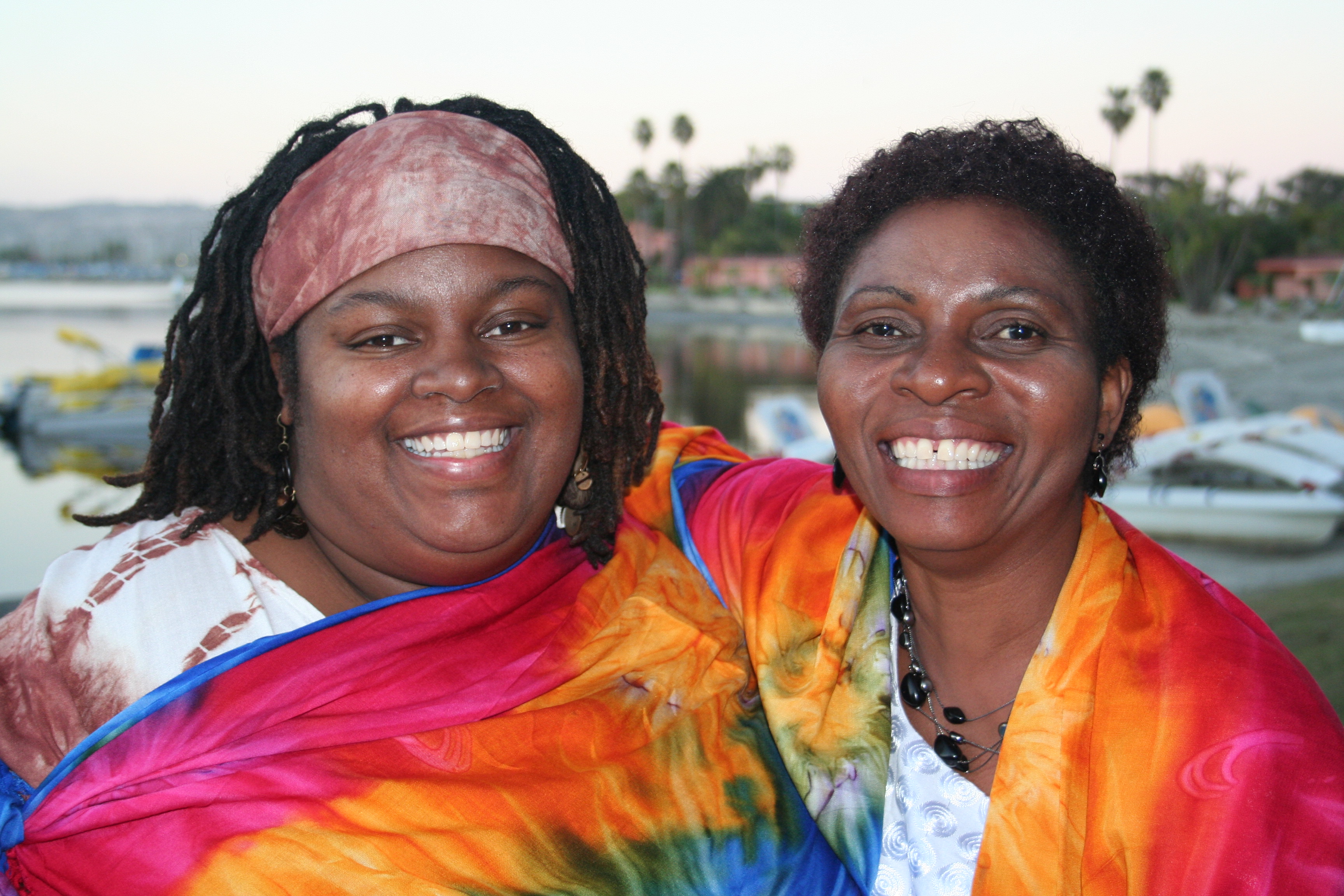 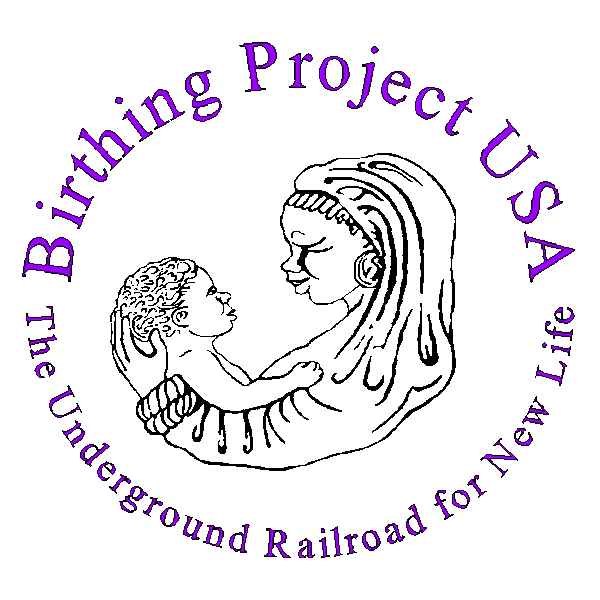 Picking up Passengers from Mississippi to Malawi
The Community as a Source of Healing
A Grassroots Effort to Improve Maternal & Infant Mortality and Morbidity
One-on-one social support, guidance and education provided by volunteers to assist pregnant women in accessing, understanding and participating in prenatal care and other critical resources during pregnancy and their child’s first year of life.  
This solution has a 26 year history of working for women who are at risk of poor birth outcomes due to lack of income and education, social and or family support or displacement, e.g. refugees, environmental crisis or relocation.
Over 13,000 babies have been born in 7 countries.
The causes of Maternal and Infant Mortality and Morbidity according to grassroots, neighborhood and village women leaders in the Birthing Project include:

Systemic, Programmatic, and Personal Barriers to Care

The unknown
Health care system in a vacuum
 Lack of access to information, education, and health care.
 Lack of transportation
 Stress: Too many issues to isolate or prioritize
 Acceptance of  poor birth outcomes as inevitable
 Need for more coaches or perinatal support
Impact of individual and collective sense  of                                       
  not being valued or precious
Lack of sense of belonging
Lack of sense of power
Babyland, Memphis, Tennessee
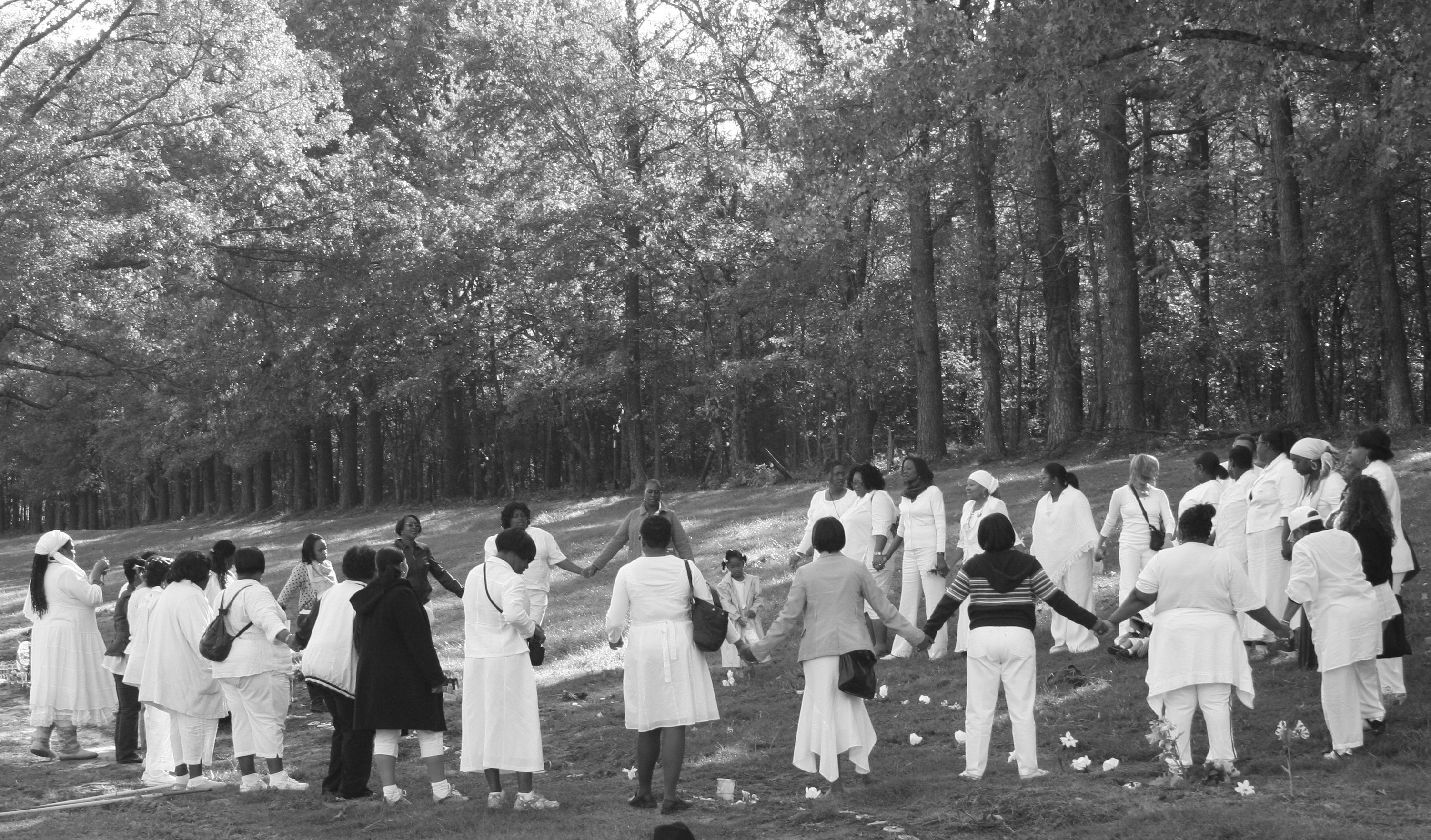 BUT…Mostly the lack of inclusion of the communities impacted in defining the problems and the solutions!
Our Piece of the Quilt:  Community!
A. Re-member and re-establish culturally competent concept of extended family & community support for mothers, babies, and families.
B. Mobilizing community volunteers to create small groups of sisterfriends, volunteers to provide one on one support.
C. Expand our circles beyond our neighborhoods to reach our communities nationally and globally.
It’s about community!
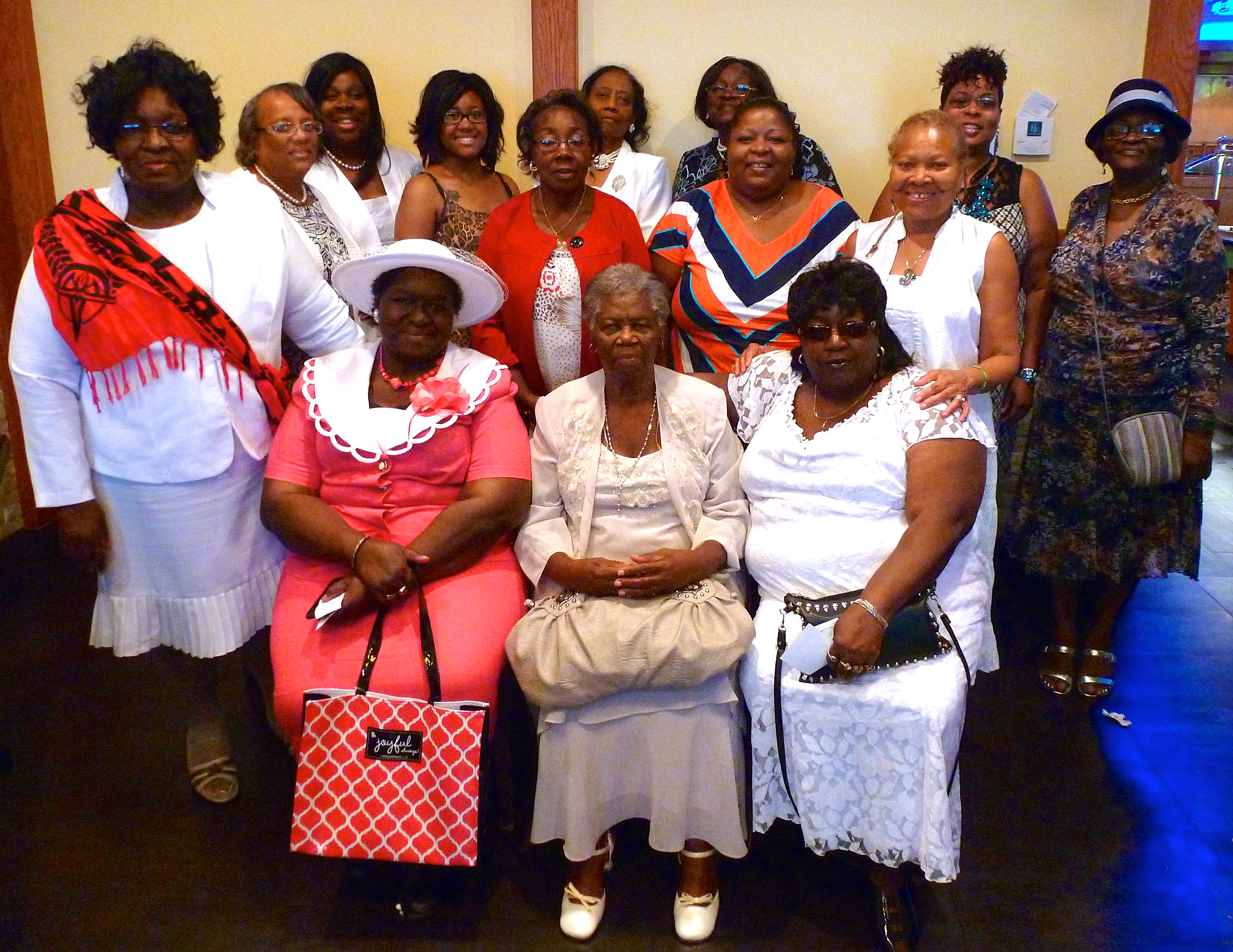 It’s about Family!
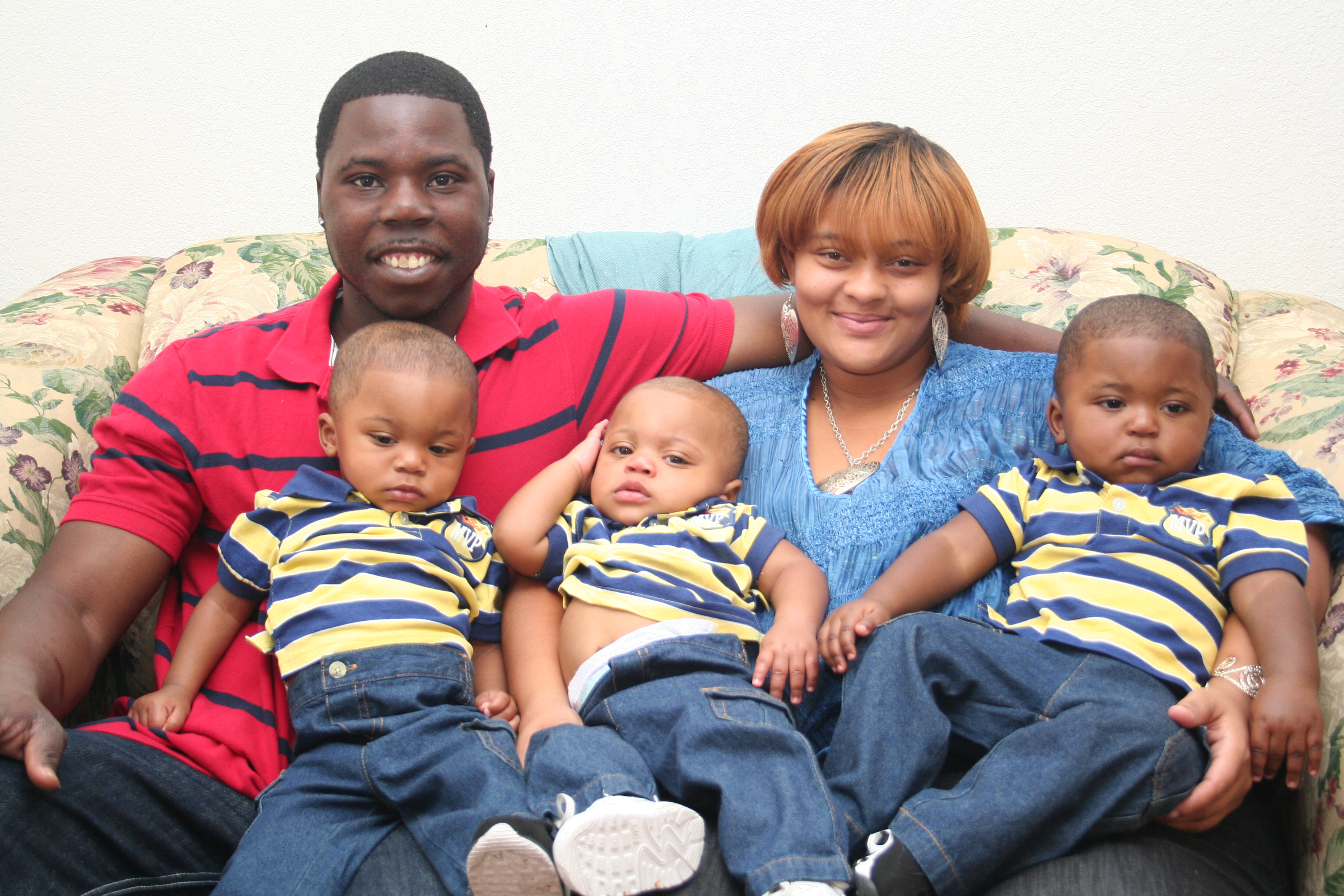 It’s about our next generation of community leaders…
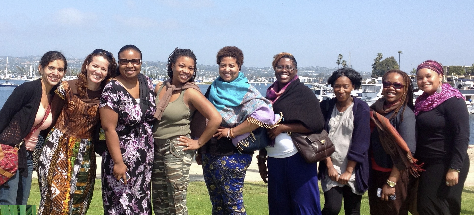 It’s about community!
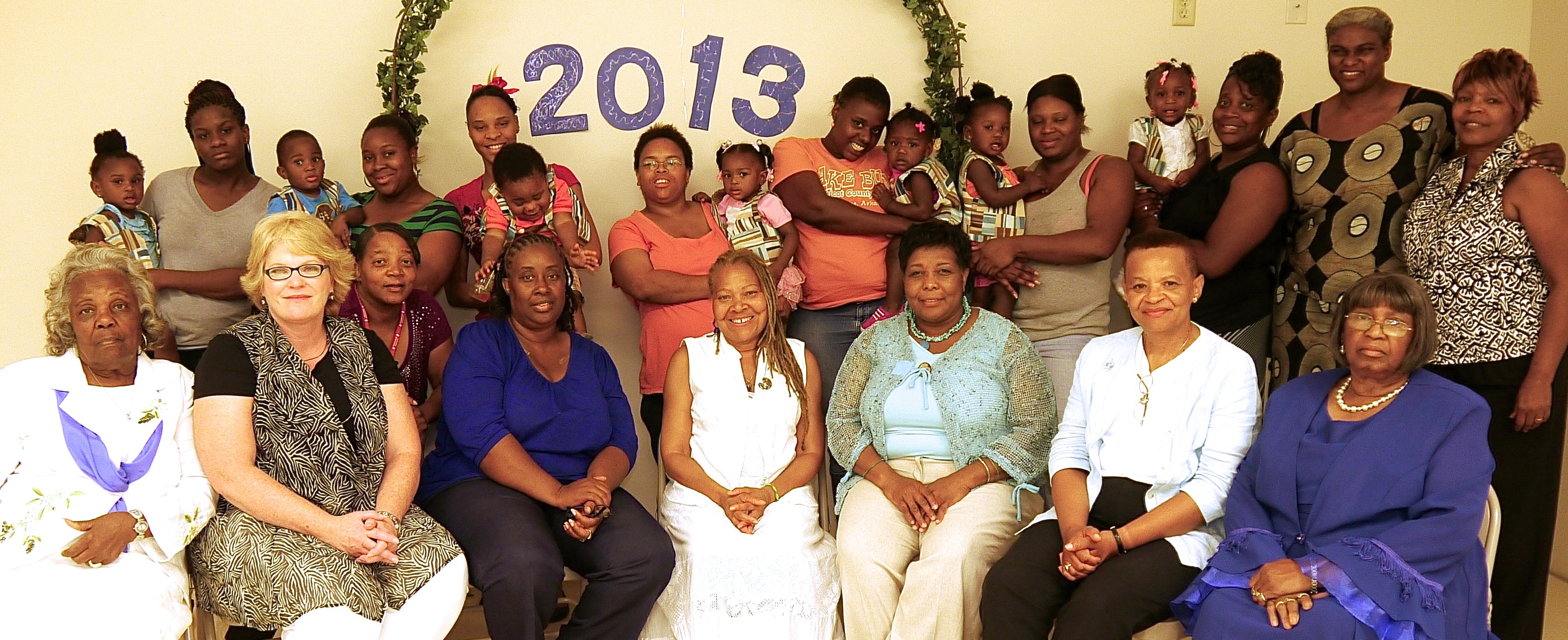 Arkansas “Footsteps to Freedom Birthing Project” Baby Shower
Learning from Cuba:             Best country for Black babies to be born
A. Universal Health Care Provided   
     in Every Neighborhood.

B. Services Not Eligibility-Based

C. National Culture Supporting    
     Breastfeeding
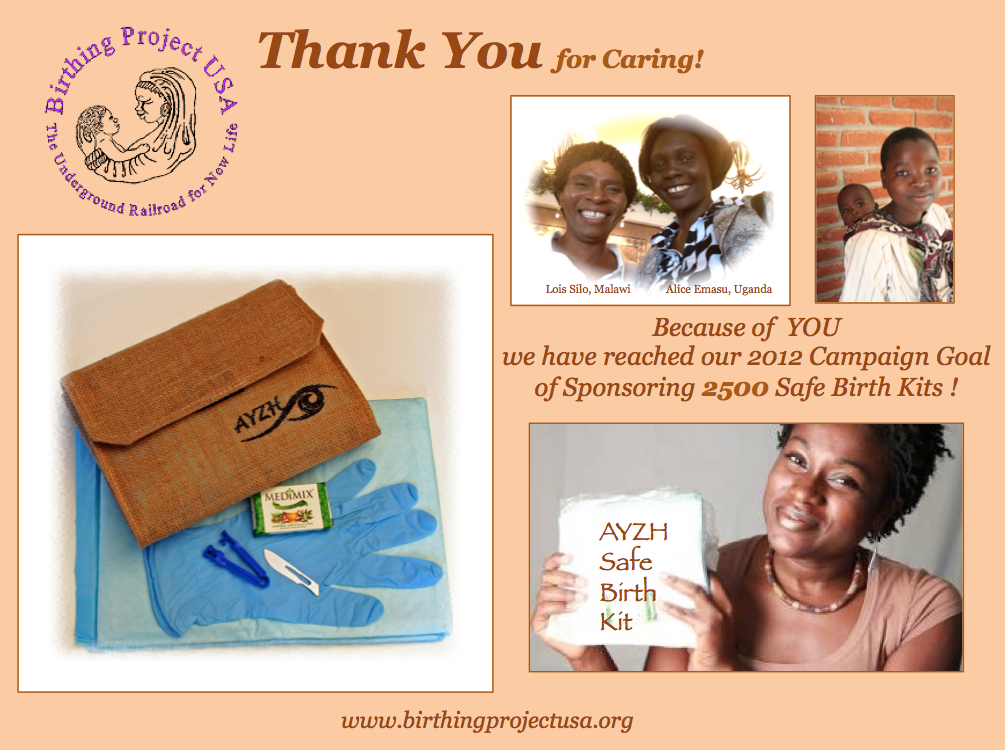 We have reached our Goal !
Learning from Birthing Project USA
2016 National Conference & Training
San Diego, California USA
We are Improving Health Status for Families
Co- creating a system of care

 Sharing power and information

 Being more inclusive

 Re-visioning our sense of community
The Investment in Health Care Prevention, Intervention and Service is Enhanced, Leveraged, and Assured by Community   Involvement &  Support
…the magic of the Birthing Project…
Harriet Tubman Theory…
each person does the part they 
can do, some people can take 
a group from Tennessee to Canada, 
some can only take a message to 
the next Plantation, everyone 
is a conductor…
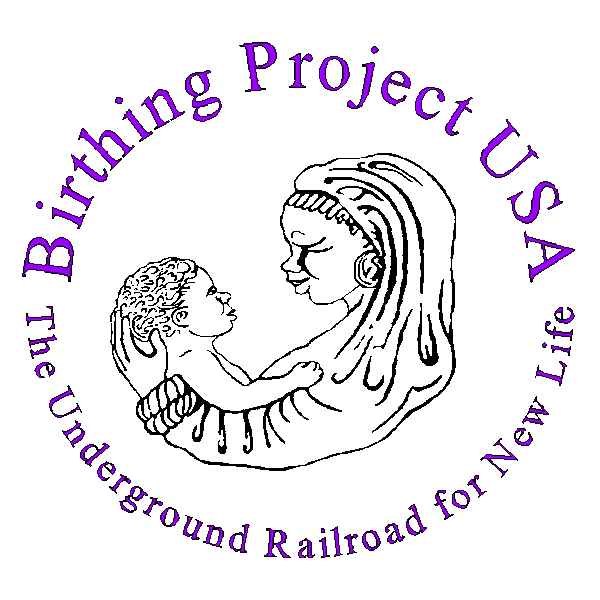 Kathryn Hall-Trujillo, MPH
Birthing Project USA
Founder
www.birthingprojectusa.org
khalltrujillo@gmail.com


Presentation & Photography
Arnold Trujillo
BPUSA Media Specialist